APEC Model Wine Export Certificate, the success of the exchange of information reflected into a certificate which can facilitate wine trade.
Joaquin Almarza S.
Ministry of Agriculture.
Chile
APEC Model Wine Export CertificateBackground
Initiative was born under the frame of the Wine Regulatory Forum year 2013.
In the frame of the APEC Sub-Committee on Standards and Conformance (SCSC), the Wine Regulatory Forum (Good Regulatory Practices Action Plan) through the Working Group on export certificates, after 3 years work, developed an APEC Model Wine Export Certificate for the economies that require this type of certification. (2013-2015)
Outcome: to develop a Model Wine Export Certificate in order to reduce and simplify the export certificates to facilitate wine trade among APEC economies.
The APEC Model Wine Export Certificate was approved by regulatory and trade officials from APEC economies, during the APEC Peru in 2016.
The consolidated APEC wine certificate aims to reduce the number of required export certificates for wine trade and to  facilitate wine trade in the APEC region.
Chile was the first APEC economy implementing the use of the certificate for wine trade.(2017)
APEC Wine Regulatory Forum |  October 10-11, 2018
Honolulu, Hawaii, USA
2
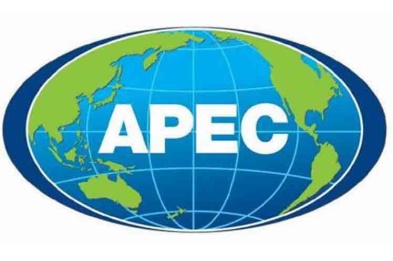 APEC Model Wine Export CertificateTimeline
Hanoi
Washington DC
Ottawa
Beijing
Adelaide
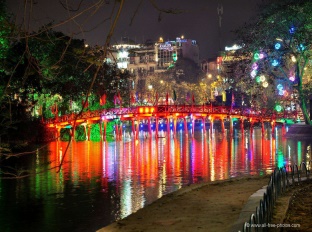 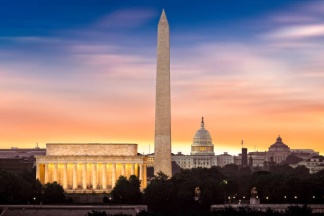 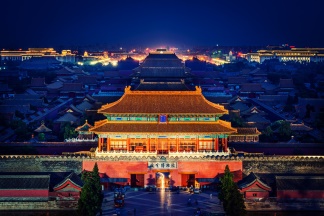 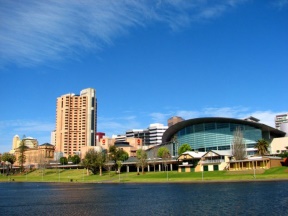 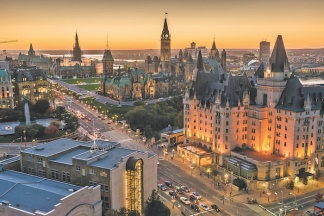 2017
Implementationby Chile of the APEC Model Certificate
2016
Approve and Adoption of the APEC Model Wine Certificate
2015
Developement of the APEC Model Wine Certificate
2013
Working Group on Export Certificate
2014
Estudy on Export Certificate
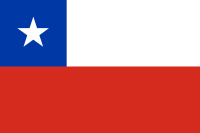 APEC Wine Regulatory Forum | October 10-11, 2018
Honolulu, Hawaii, USA
3
APEC Model Wine Export CertificateImplementation by Chile
During the WRF technical meeting held in Hanoi-Vietnam, Chile committed the implementation of the APEC Model Wine Export Certificate for the second semester of 2017. 
In August of 2017, through the Administrative Resolution N° 4.941, Chile made official the use of the certificate for the economies that require this type of export certificate.
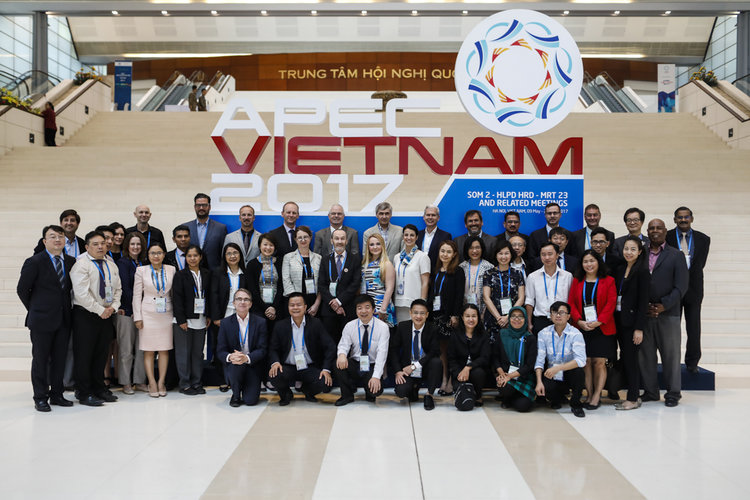 APEC Wine Regulatory Forum | Oct 10 – 11, 2018
Honolulu, HI
4
APEC Model Wine Export CertificateImplementation by Chile
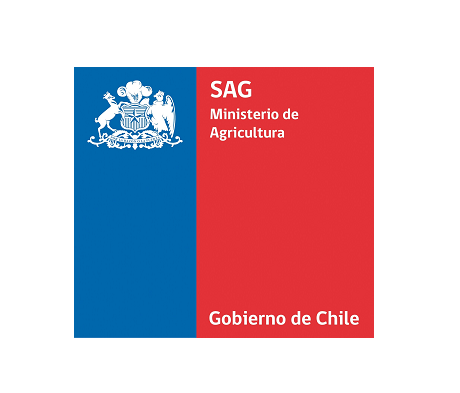 Agricultural & Livestock Service (SAG)
Ministry of Agriculture
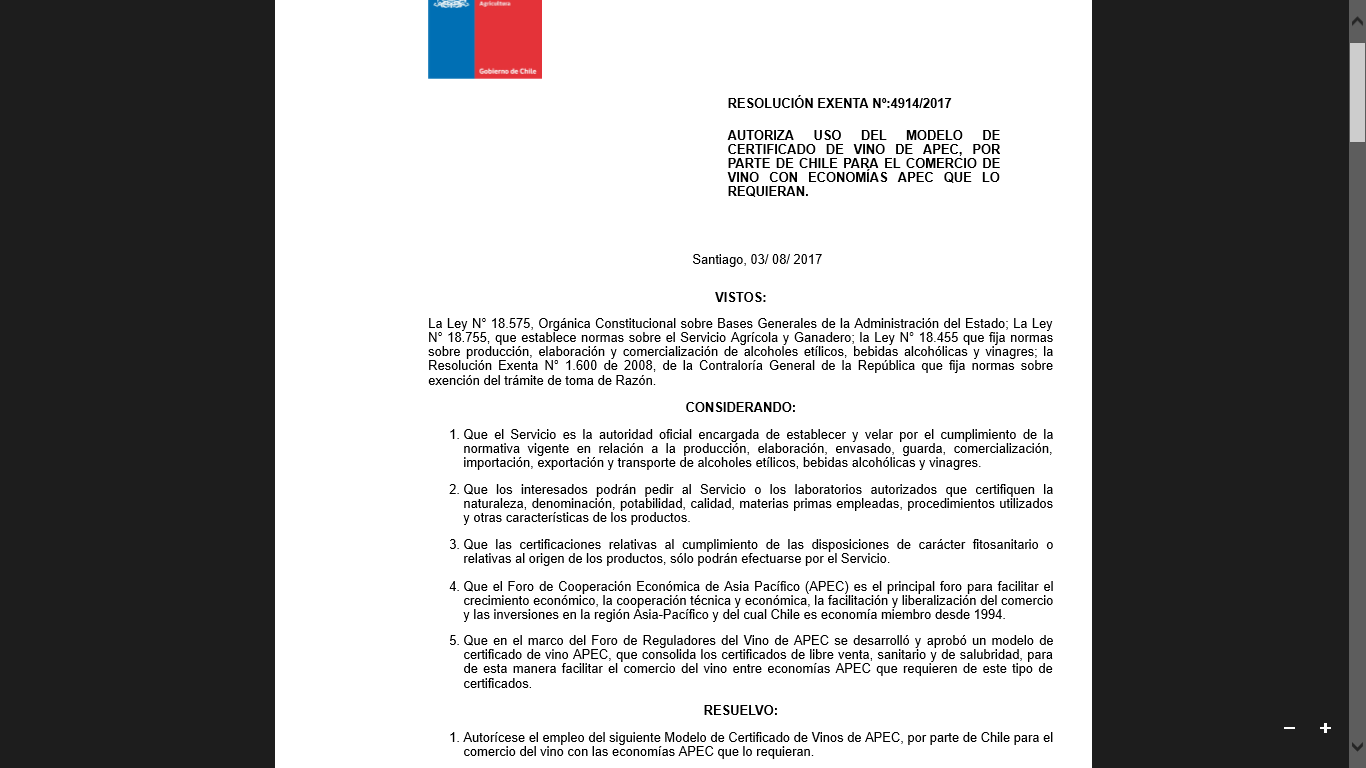 Administrative Resolution N° 4.941/2017
APEC Wine Regulatory Forum | Oct 10 – 11, 2018
Honolulu, HI
5
APEC Model Wine Export CertificateImplementation by Chile
The use of APEC Model Wine Export Certificate was enter into force on August 11 of 2017, by publishing the resolution in the Chilean Official Journal, to be issued as of September of 2017
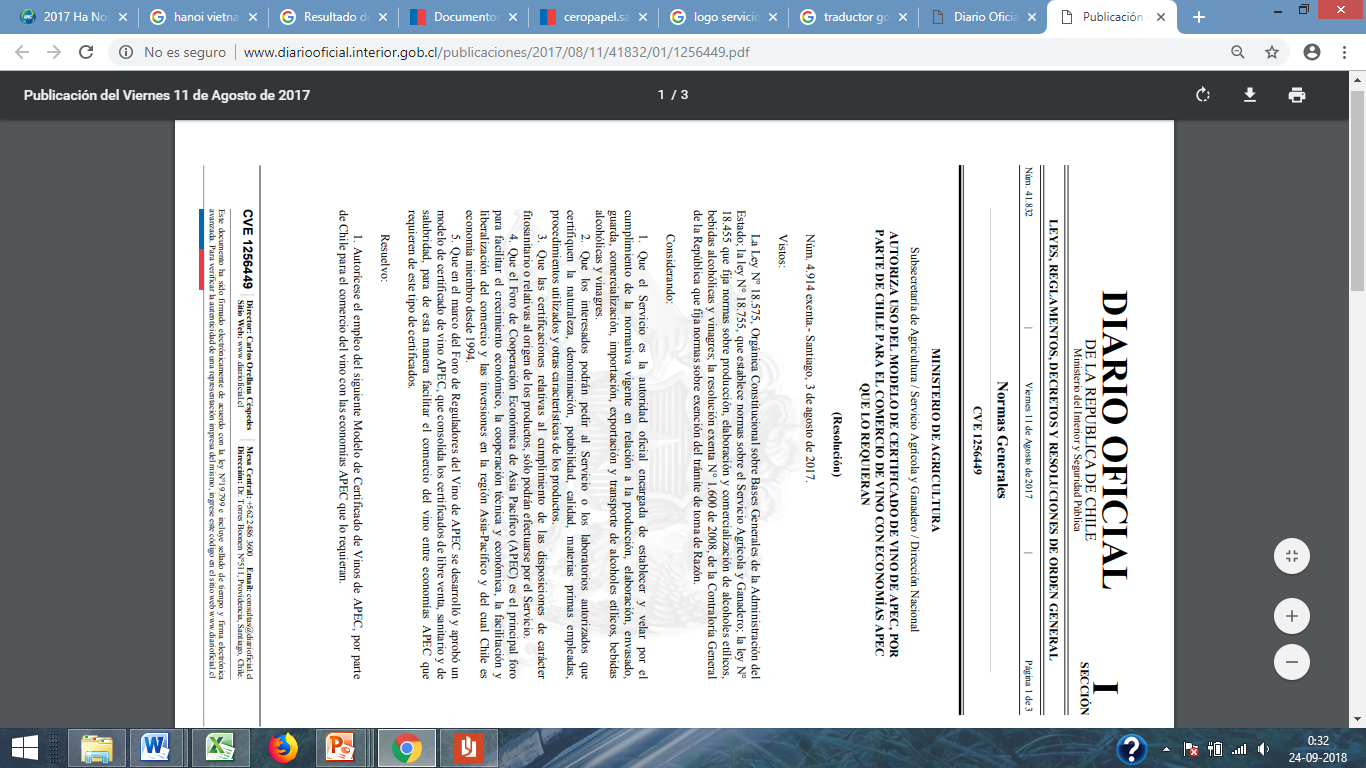 APEC Wine Regulatory Forum | Oct 10 – 11, 2018
Honolulu, HI
6
APEC Model Wine Export CertificateImplementation Key point
Government coordination and action plan
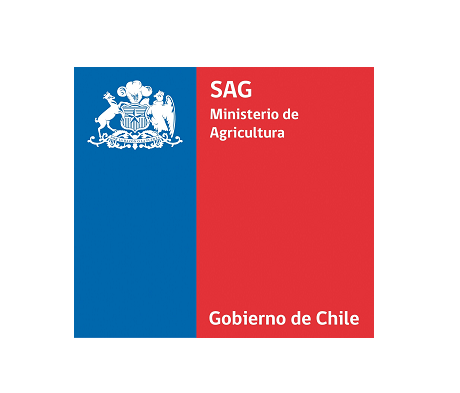 August-September 2017
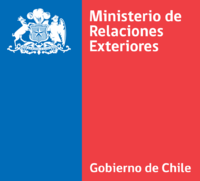 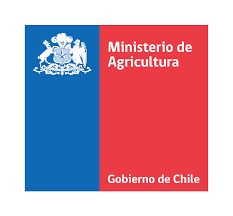 Economic  Attache
Agricultural Attache
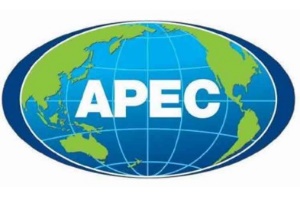 Chile APEC economies embassies
Chile APEC economies embassies
Contact with APEC Economies. Government Ministries and Agencies ad-hoc
APEC Wine Regulatory Forum | Oct 10 – 11, 2018
Honolulu, HI
7
APEC Model Wine Export CertificateImplementation Key point
Communication from Chilean government agencies to APEC economies government agencies related with wine trade issues to inform the change of the export certificate usually submitted by the consolidated APEC model Wine Export Certificate.
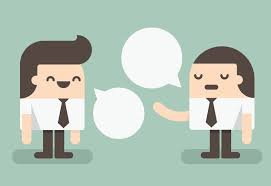 APEC Wine Regulatory Forum | Oct 10 – 11, 2018
Honolulu, HI
8
APEC Model Wine Export Certificate
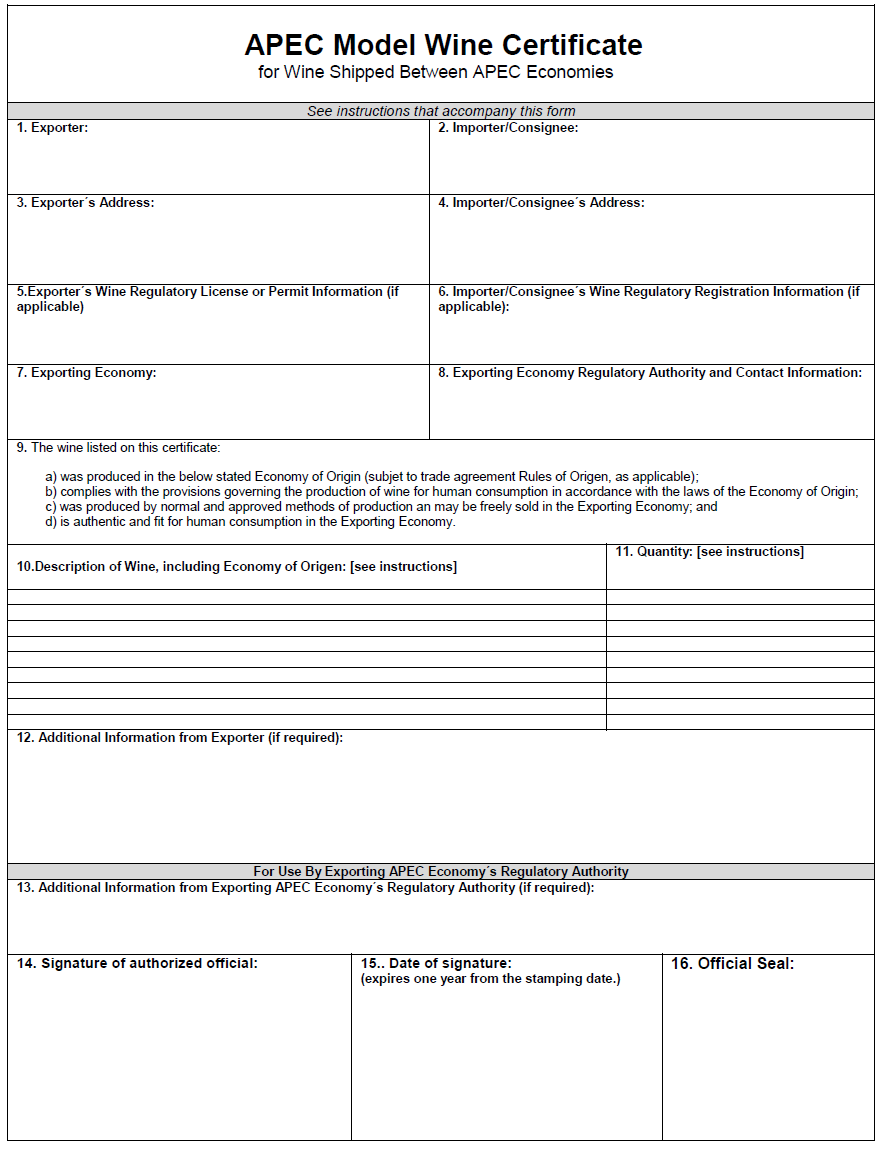 Template use to APEC economies
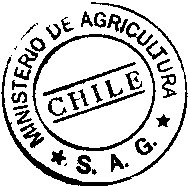 APEC Wine Regulatory Forum | Oct 10 – 11, 2018
Honolulu, HI
9
APEC Model Wine Export Certificate
Template for China
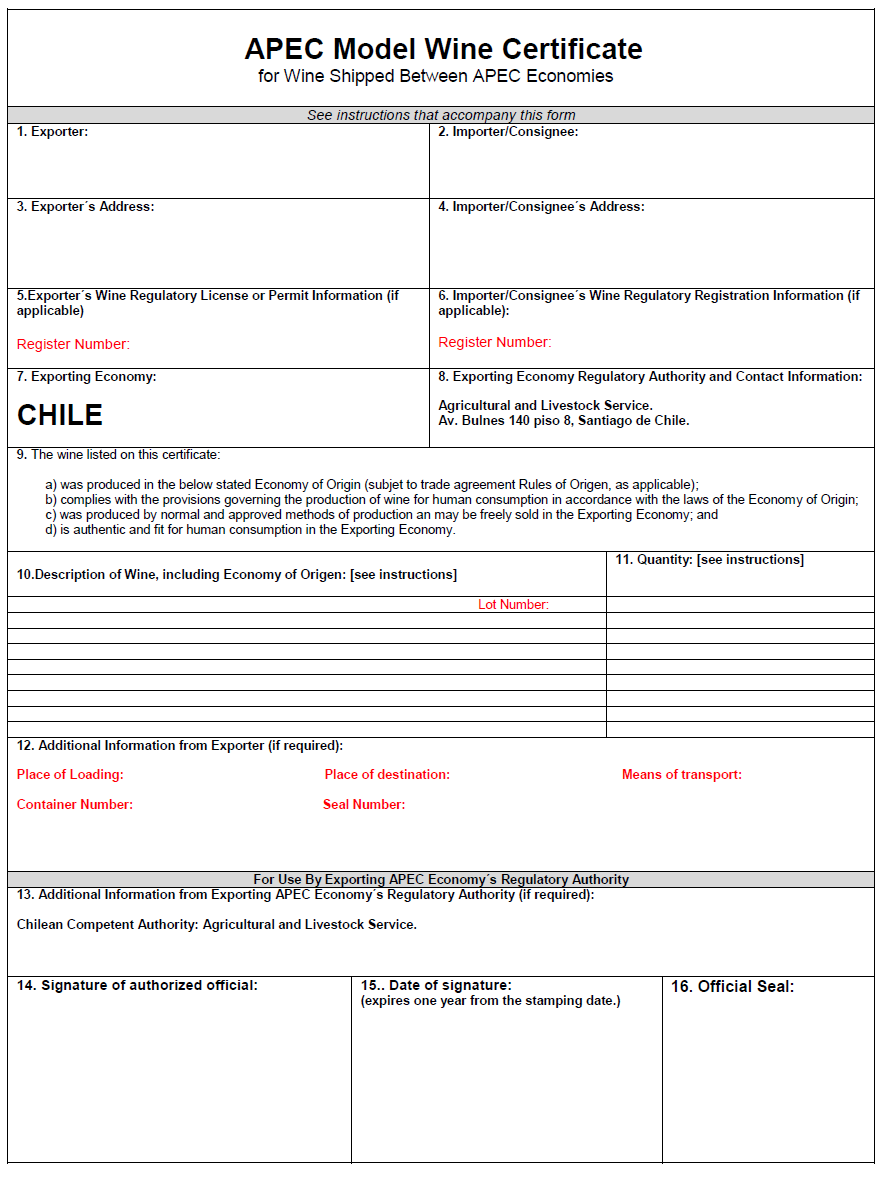 Template use to China, considering specific requirement that must to be indicated in the certificate:
Importer/Exporter Register Number.
Product Lot Number
Place of Loading
Place of destination
Means of transport
Container Number
Seal Number
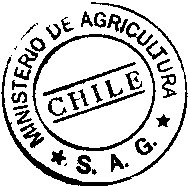 APEC Wine Regulatory Forum | Oct 10 – 11, 2018
Honolulu, HI
10
APEC Model Wine Export Certificate
Chile-APEC region Wine Trade
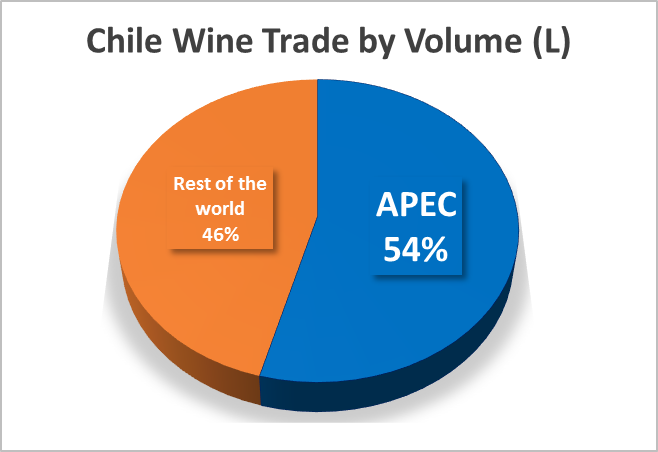 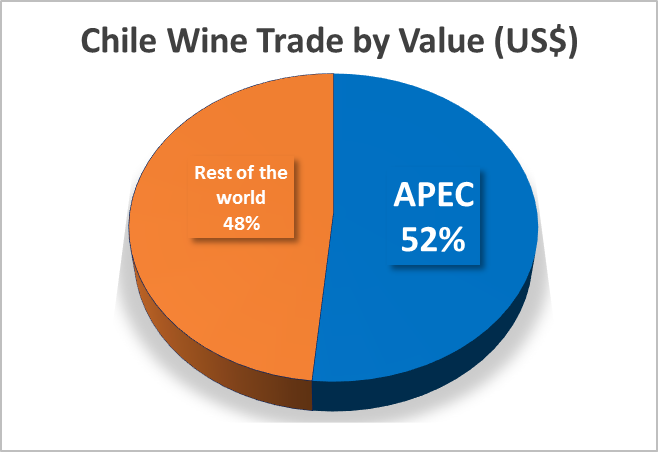 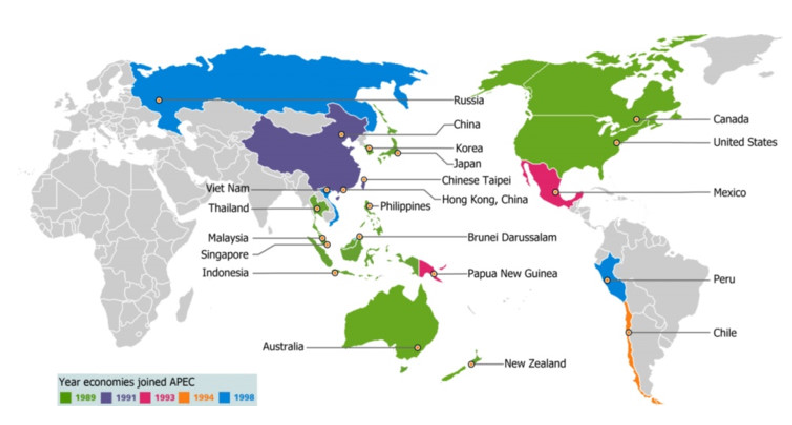 APEC Wine Regulatory Forum | Oct 10 – 11, 2018
Honolulu, HI
11
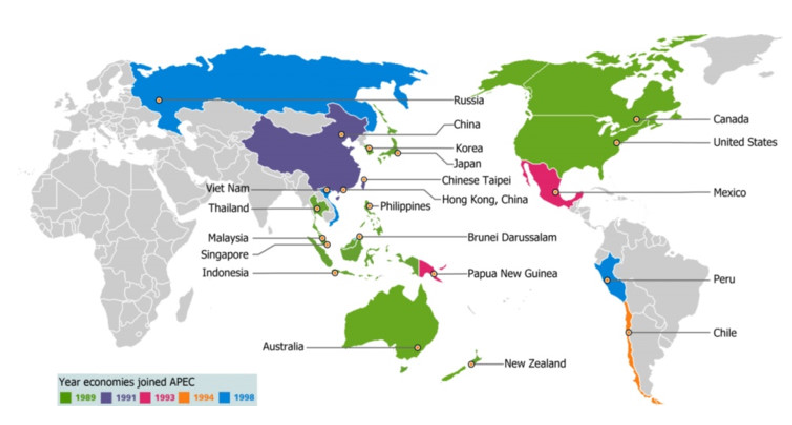 APEC Model Wine Export Certificate
APEC economies to which Model Wine Export Certificate are issued since their implementation by Chile.
APEC Wine Regulatory Forum | Oct 10 – 11, 2018
Honolulu, HI
12
APEC Model Wine Export Certificate
Implementation Facs
A remarkable reduction of 7.534 export certificates respecting to those issued before the implementation of the the APEC wine export certificate can be observed comparing the same period of time.
Total amount of free sale, conformity, sanitary and health certificate issued.
APEC wine export certificate issued.
APEC Wine Regulatory Forum | Oct 10 – 11, 2018
Honolulu, HI
13
APEC Model Wine Export Certificate
Implementation Facs
This reduction in the export certification process means an approximate reduction to ¼ of the export certificates issues to APEC economies before the implementation of the APEC certificate, which represent a reduction in matter of time, cost and administrative burden for both public and private parties, allowing to facilitate significantly the wine trade between Chile and the APEC market.
The application of the APEC Model Wine Export Certificates has implied: 
Simplify the administrative burden.
Reduce costs and processing times..
Allow significantly facilitating the wine trade between Chile and the APEC economies that required this type of export certificates.
APEC Wine Regulatory Forum | Oct 10 – 11, 2018
Honolulu, HI
14
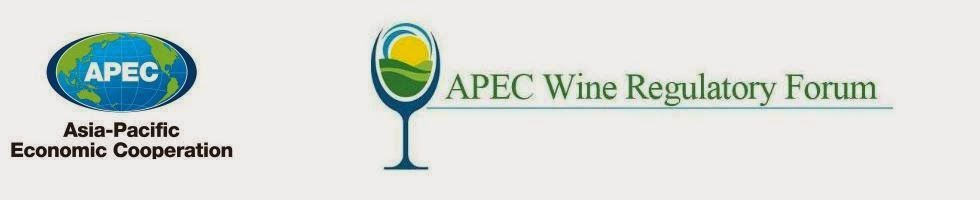 Thanks for your attention
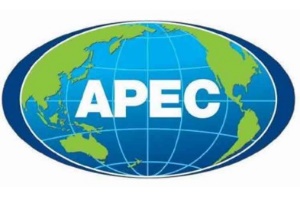